宣教关怀
天父阿爸，林传君和何柯霓宣教士夫妇在一个八十巴仙的人都信奉兴都教的国家宣教。我们感恩，他们在六月有机会参与当地牧者与领袖的退修会，彼此激发爱心。另外，赞美主，传君完成了第二学期的语言学习，更掌握尼泊尔语，能用在福音的工作上。恳求耶和华尼西开路，传君和柯霓的签
1/2
宣教关怀
证即将到期，恩待申请过程能够顺利，使他们继续留在未得之民中作美好的见证。我们祈求圣灵充满他们，像保罗一样，栽培出他们的 “提摩太”，就是尼泊尔的年轻属灵领袖，未来领导本地教会。奉主耶稣基督的名，阿们。
2/2
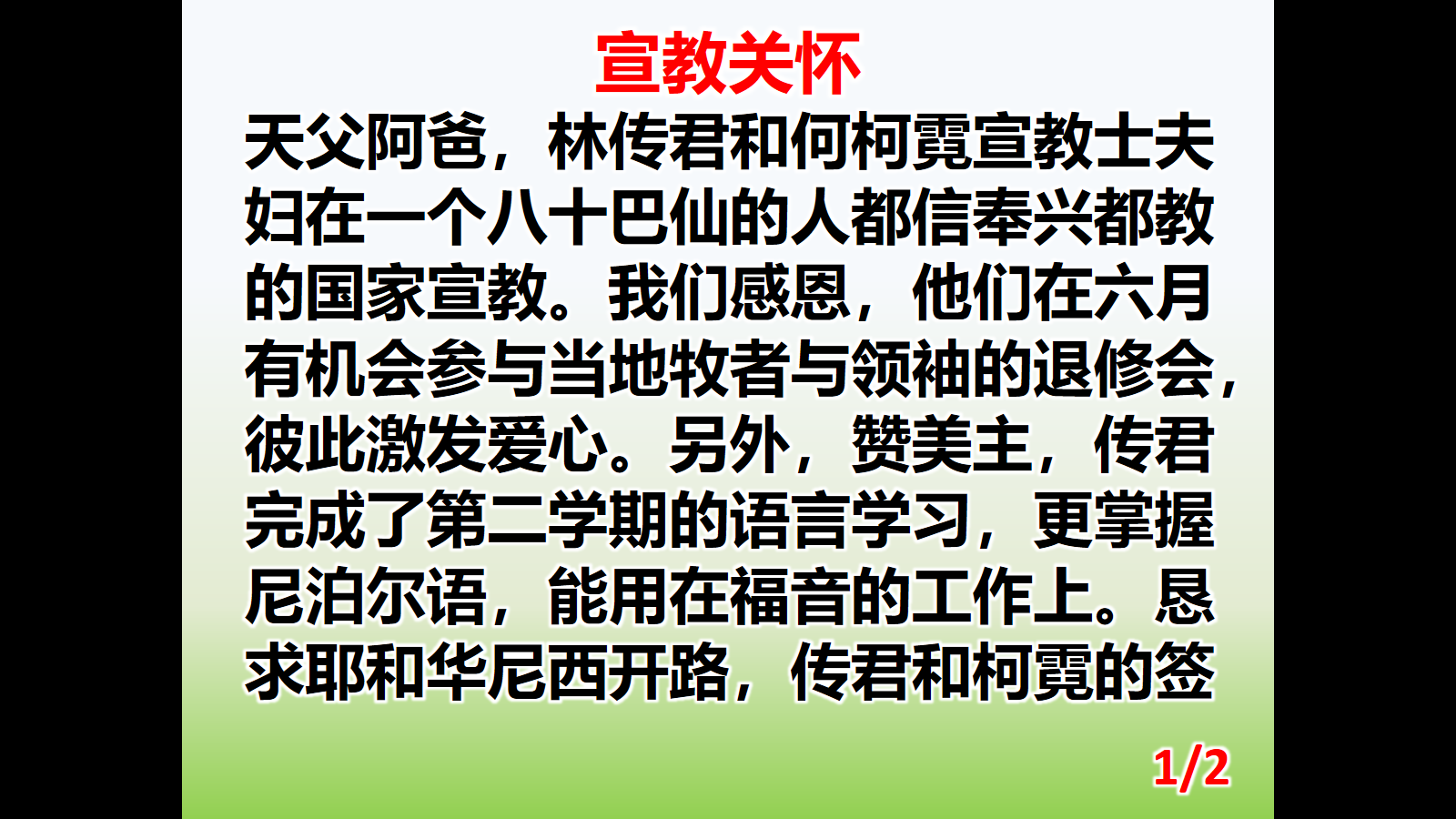 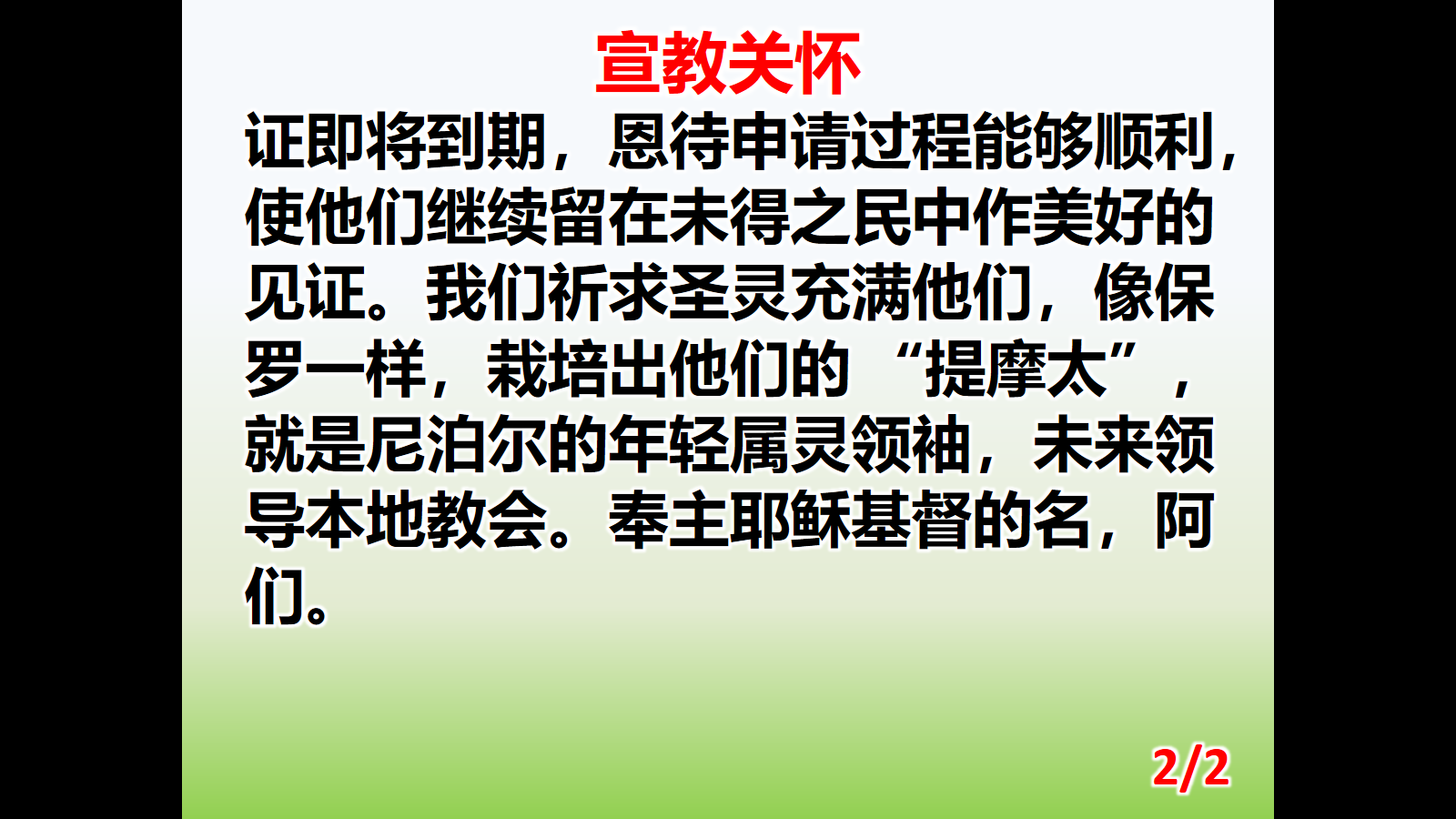